Colegiul Național ”Mihai Eminescu” Toplița
Domeniul de pregătire profesională: Electric
Calificarea: Tehnician în instalații electrice
Modulul: Componentele echipamentelor electrice
Clasa a IX-a 
Invățământul online
Prof. Coman Ionel
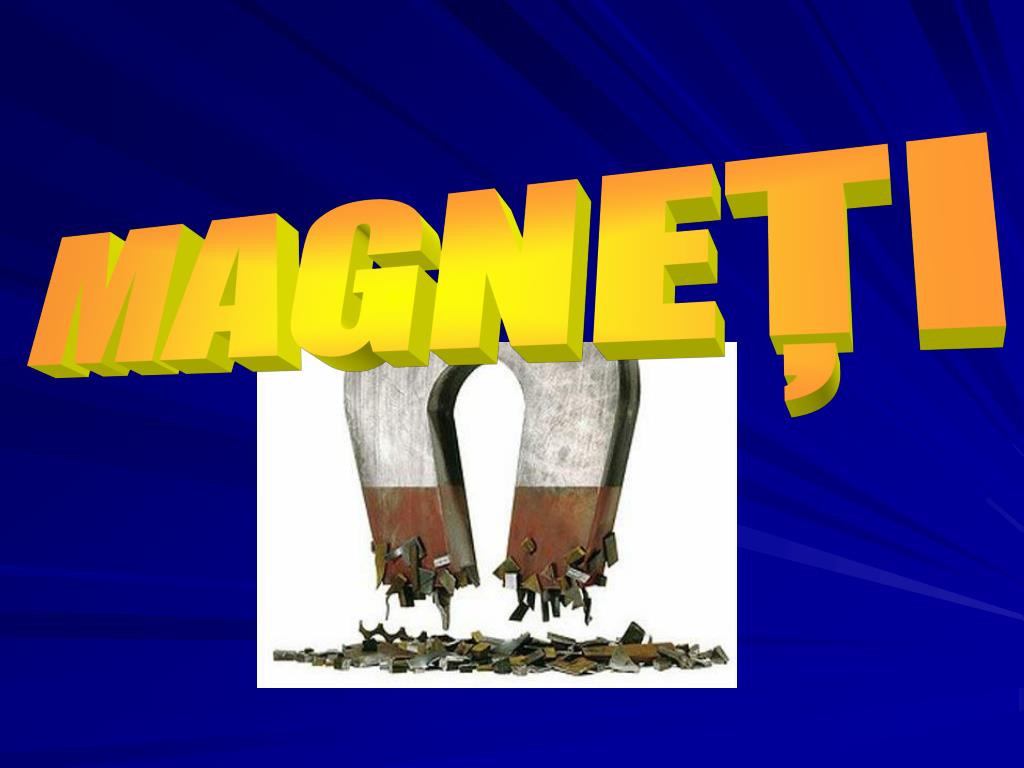 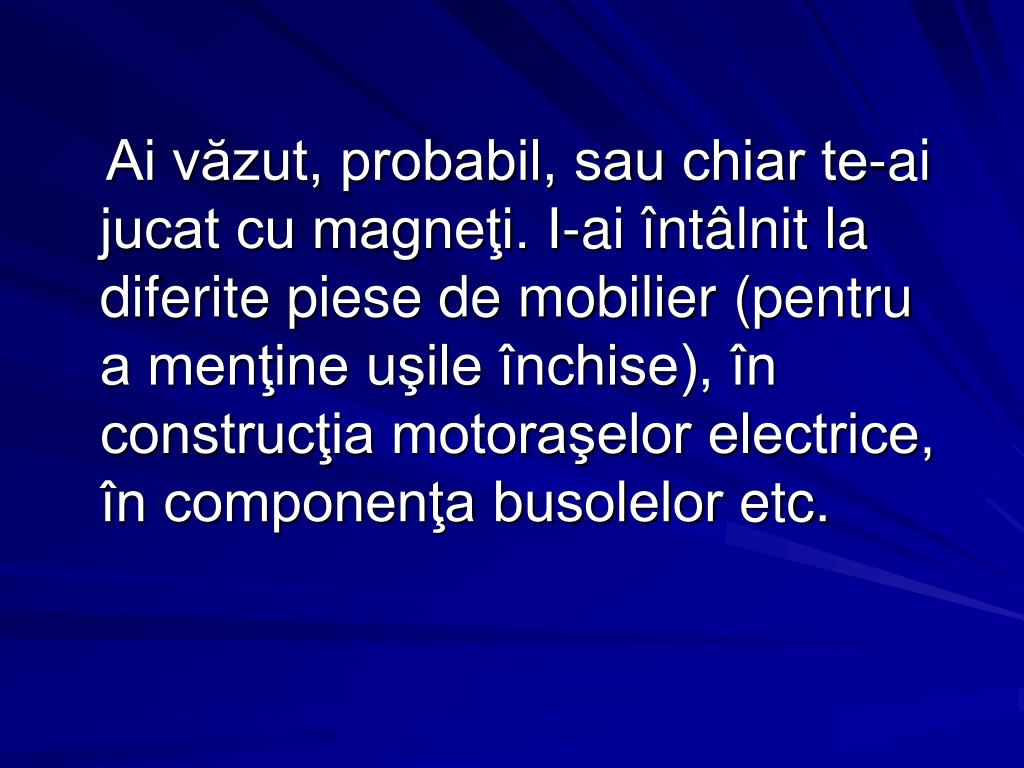 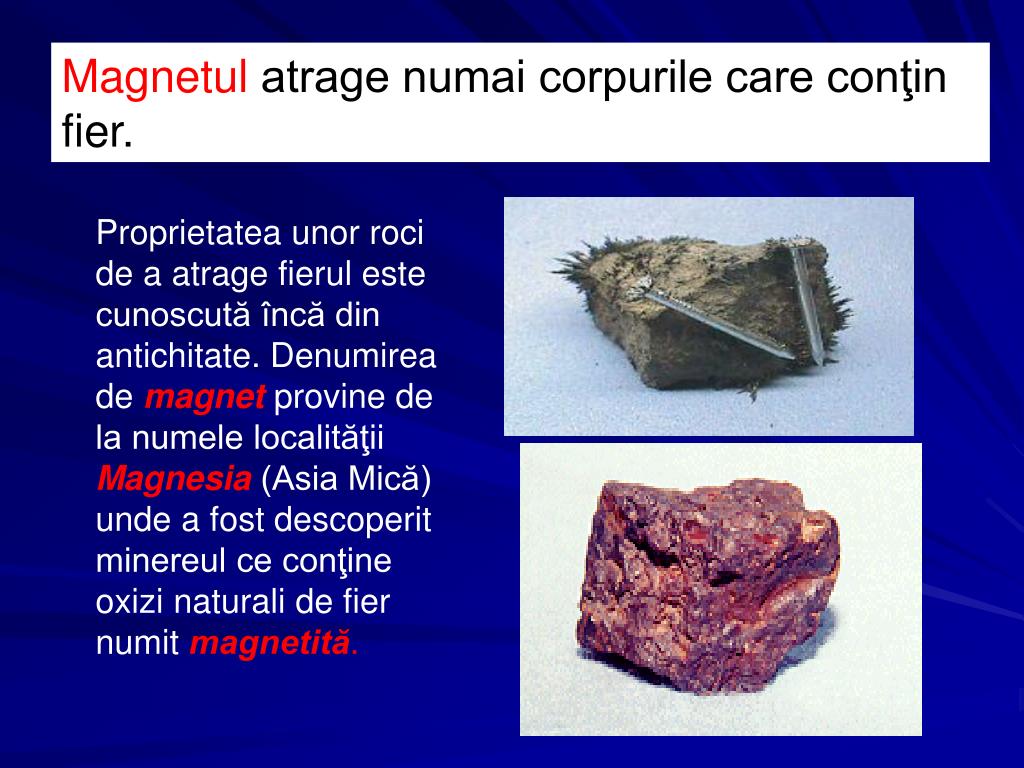 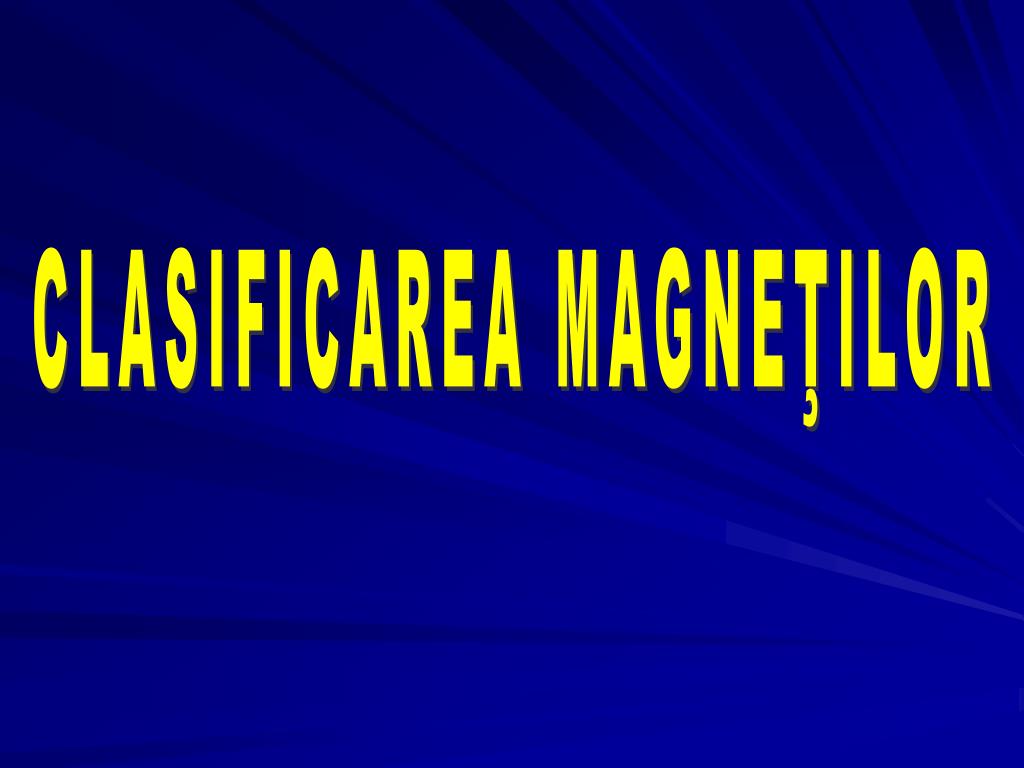 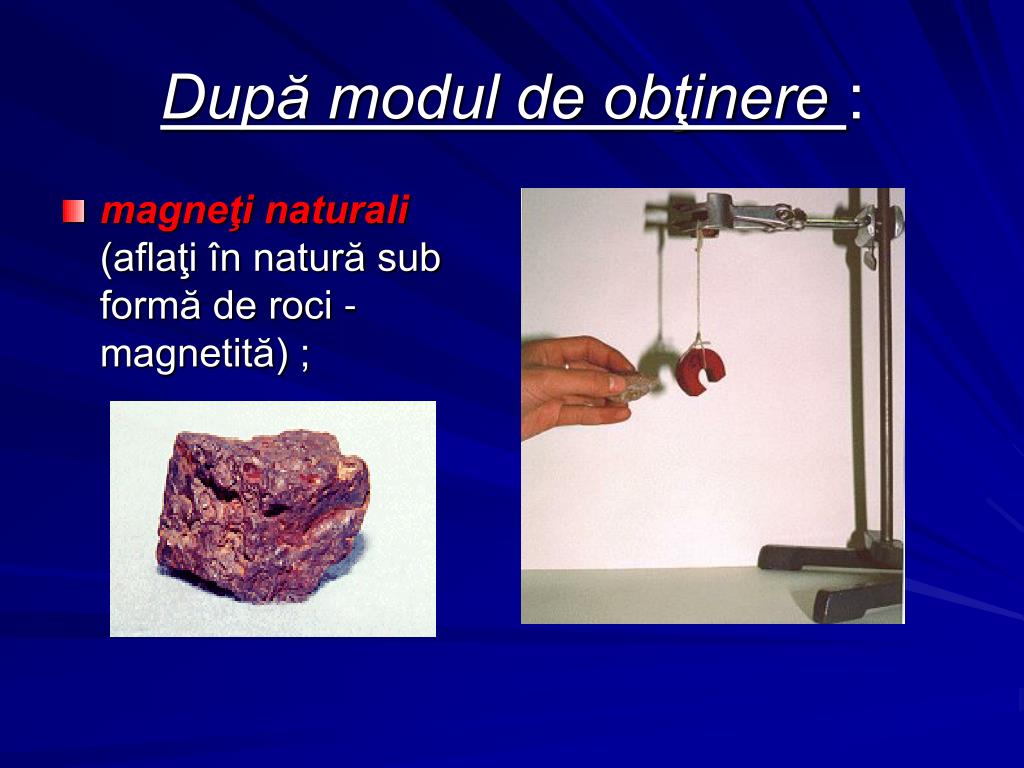 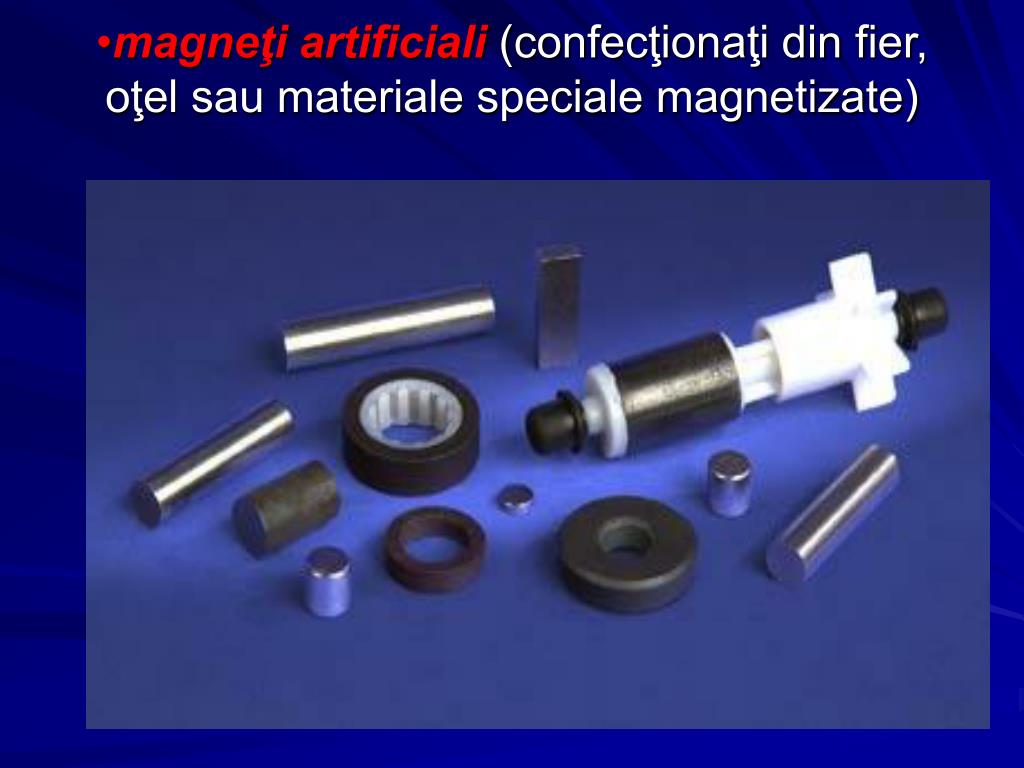 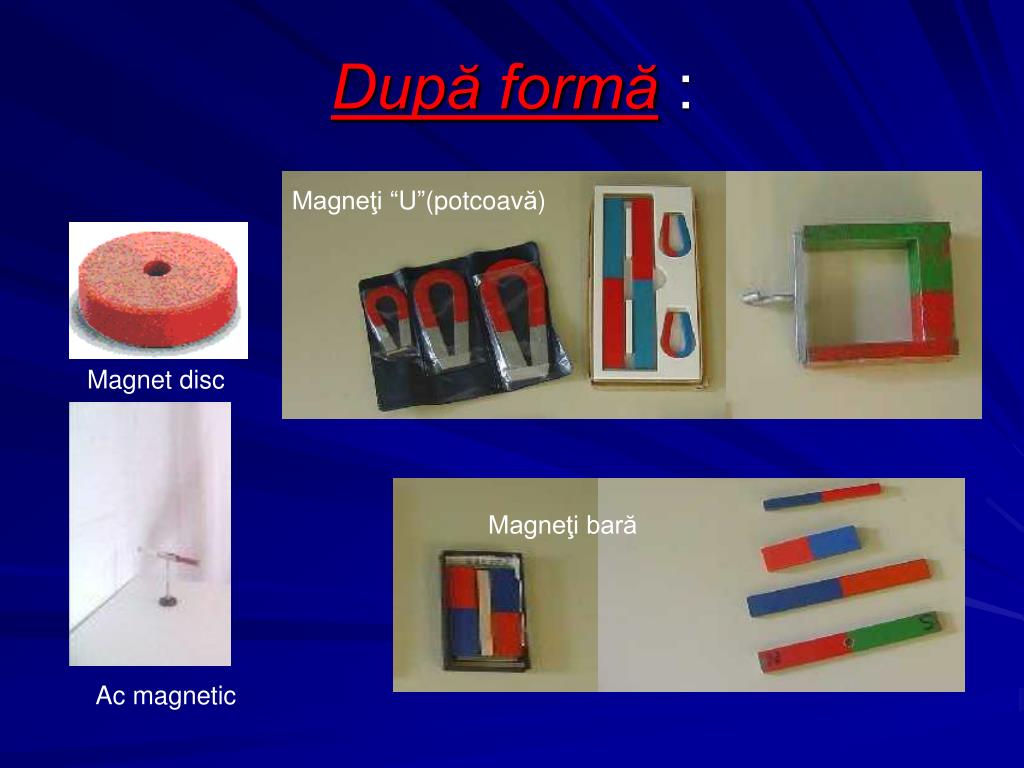 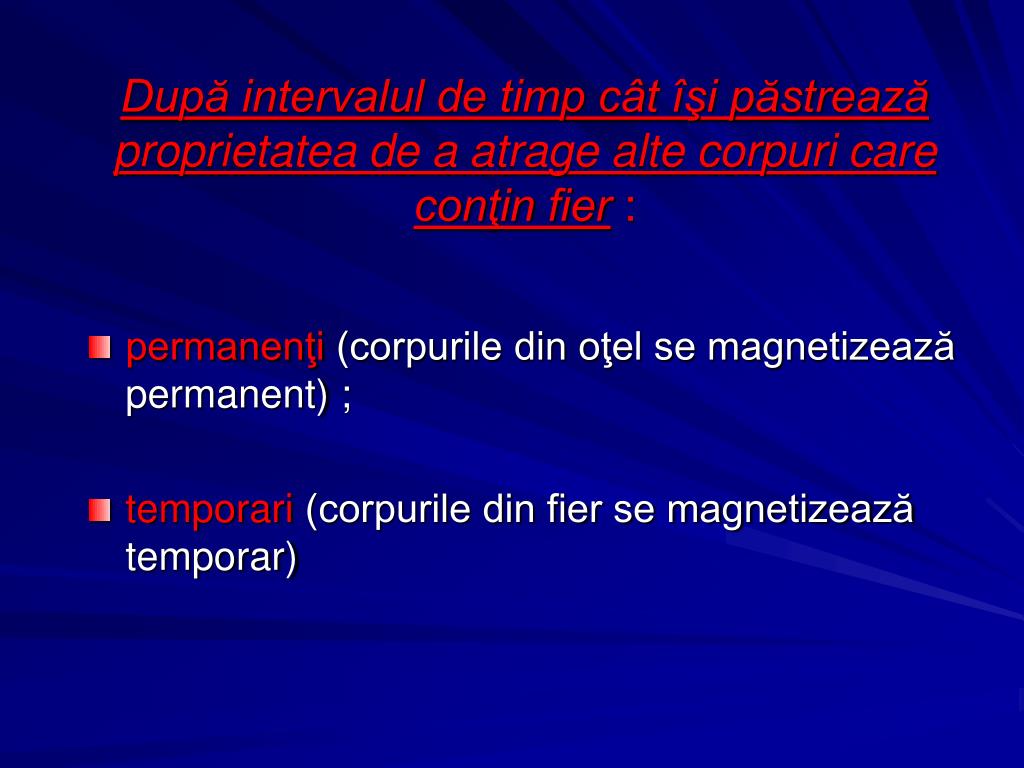 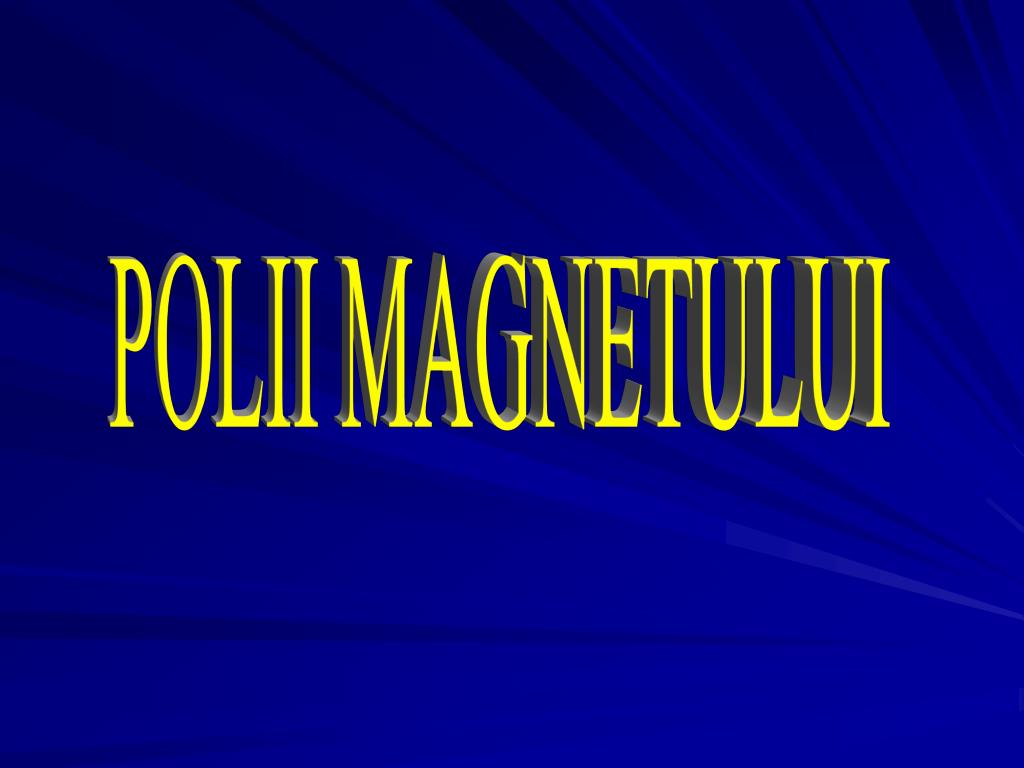 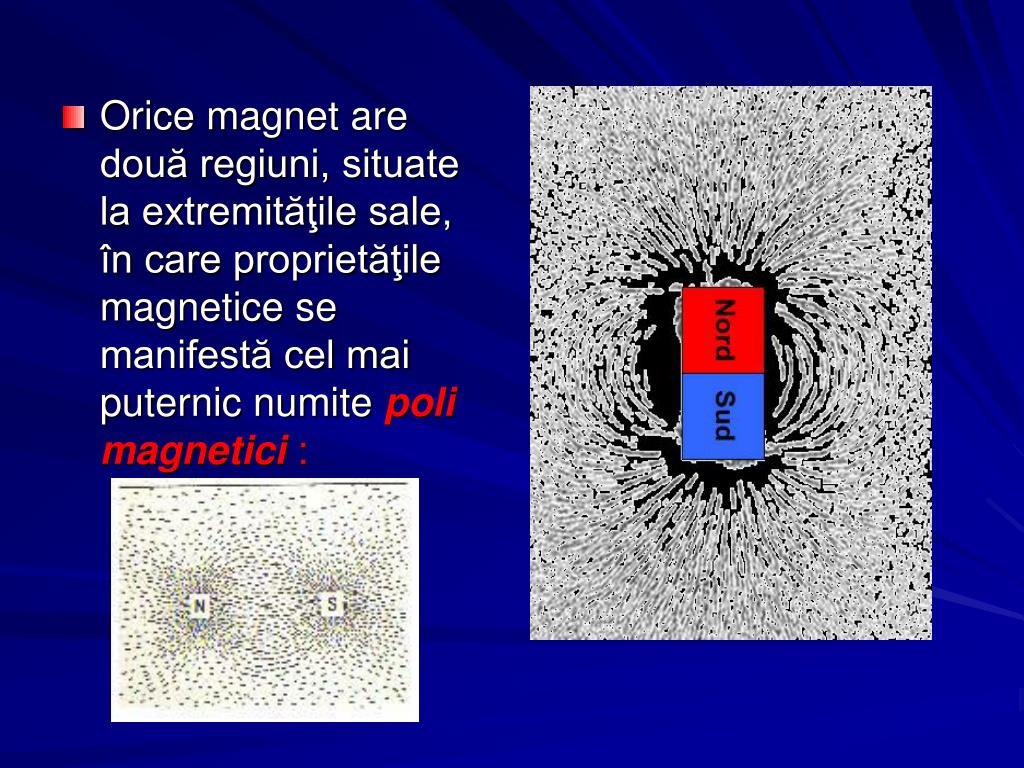 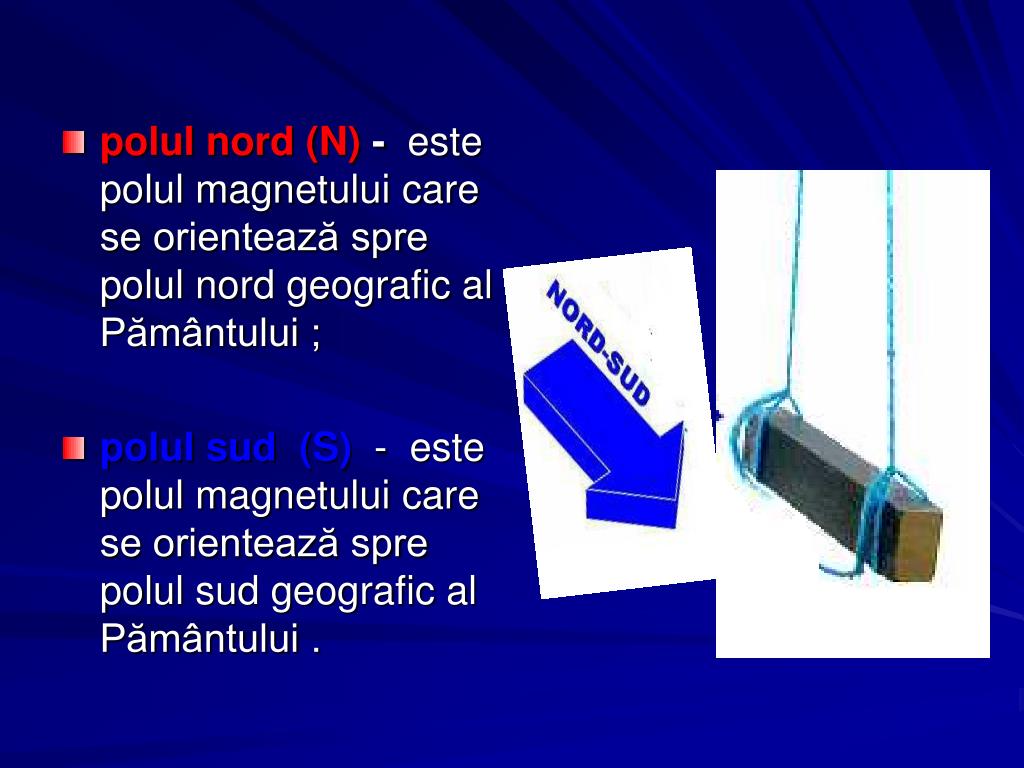 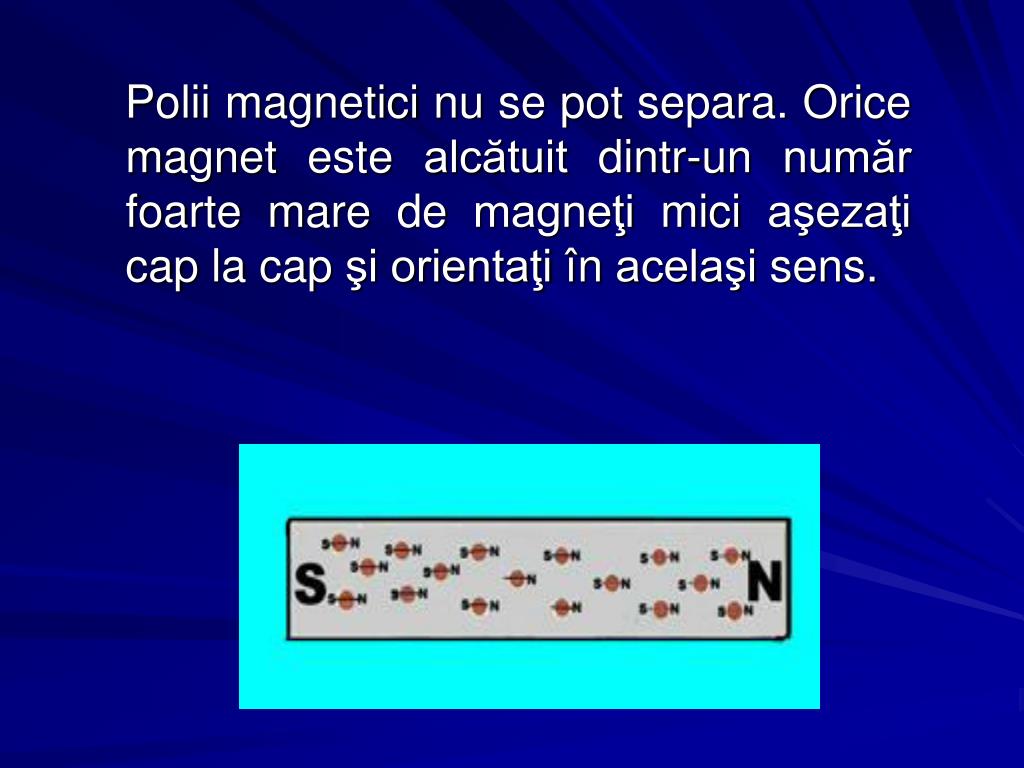 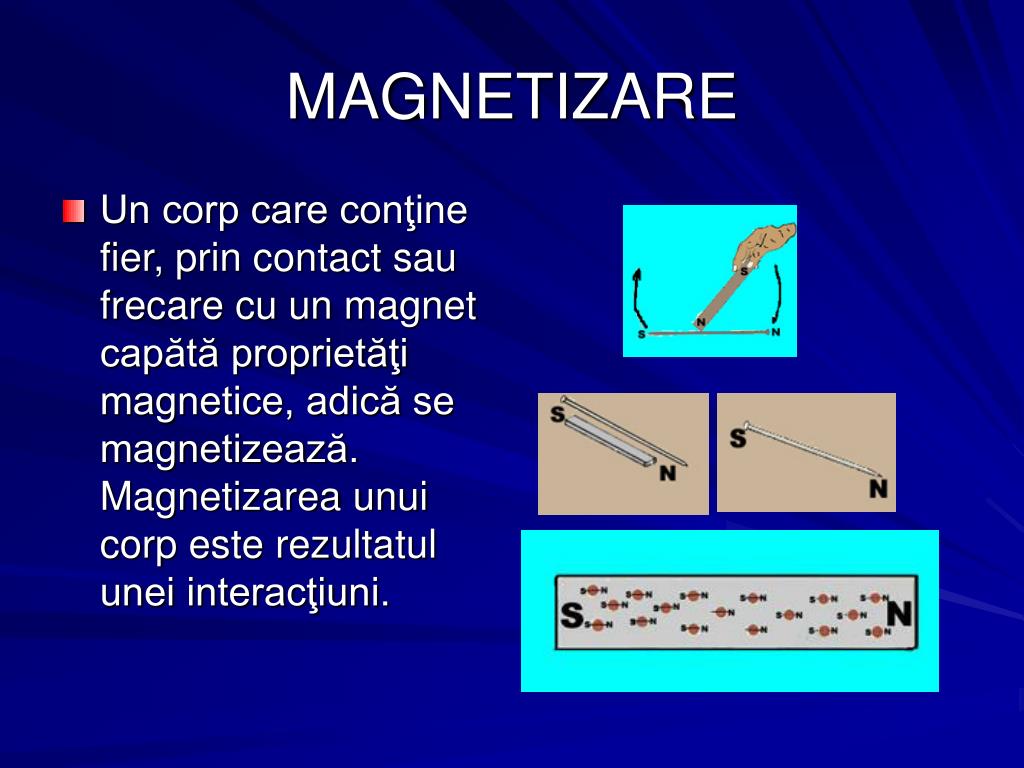 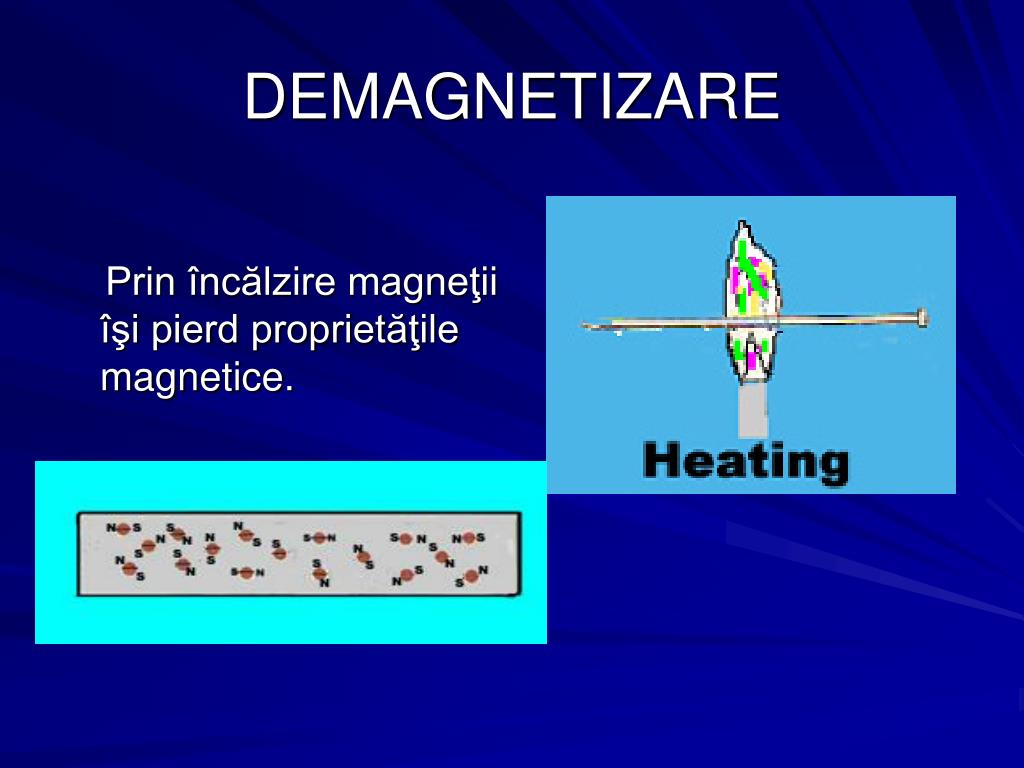 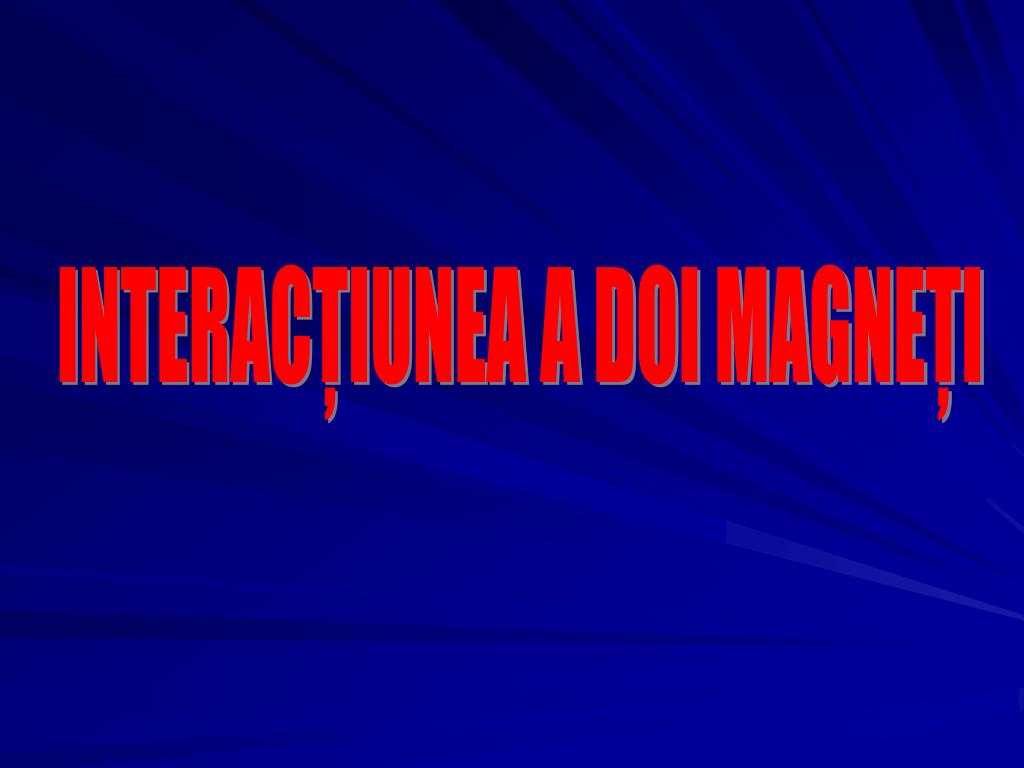 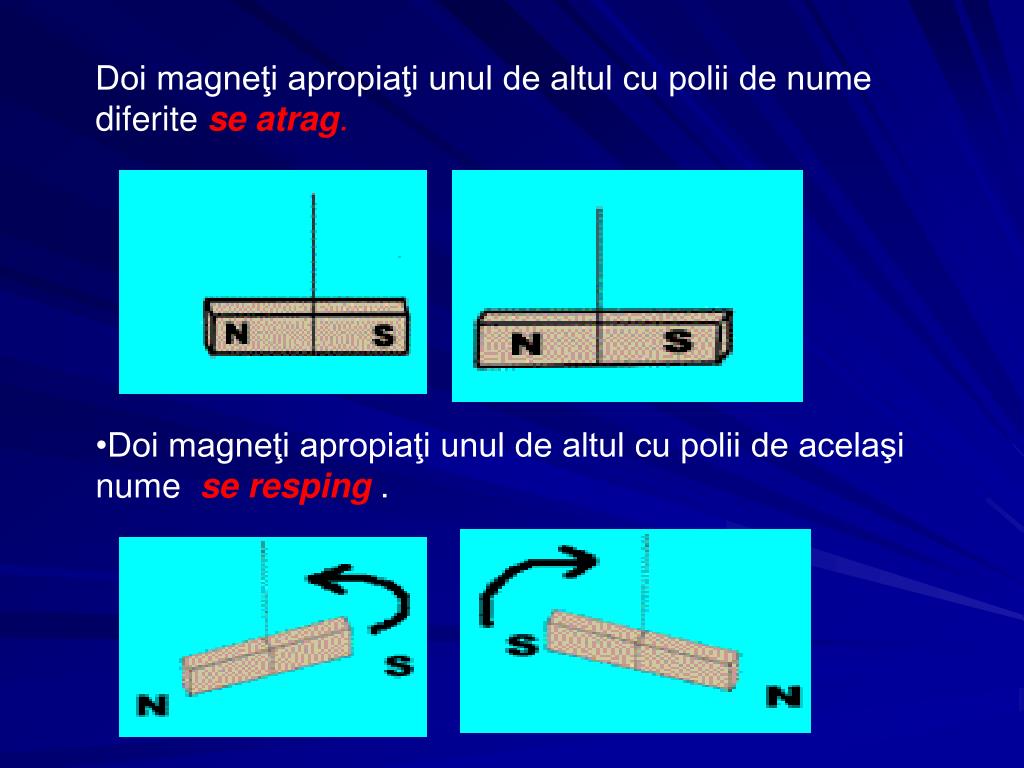 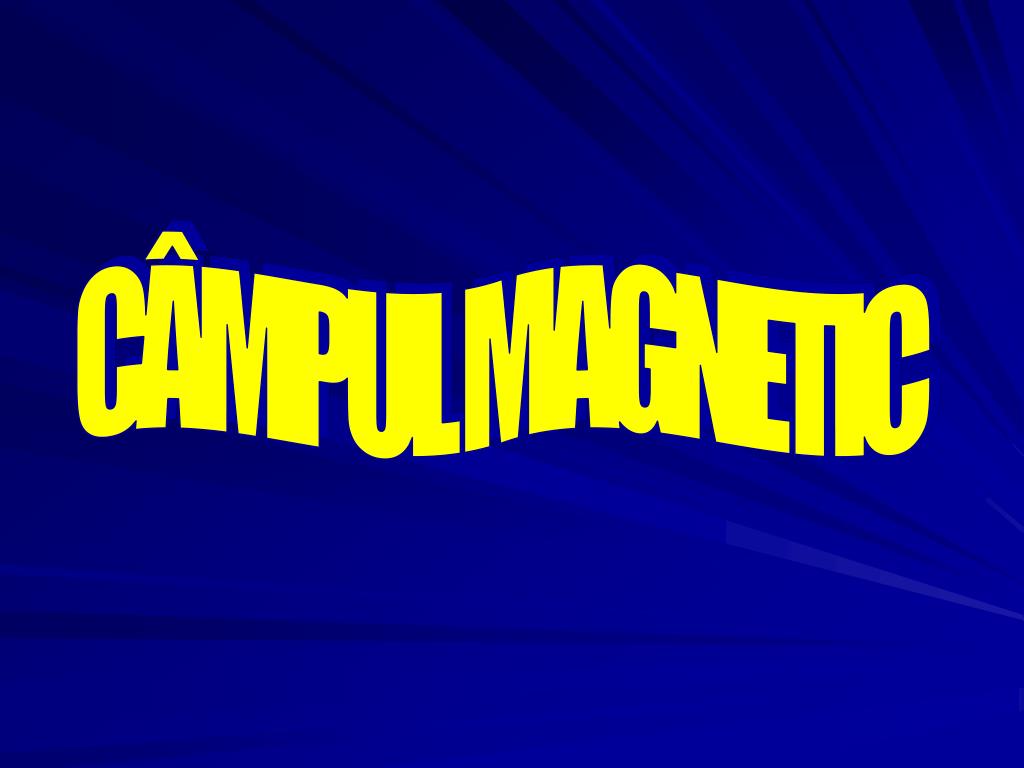 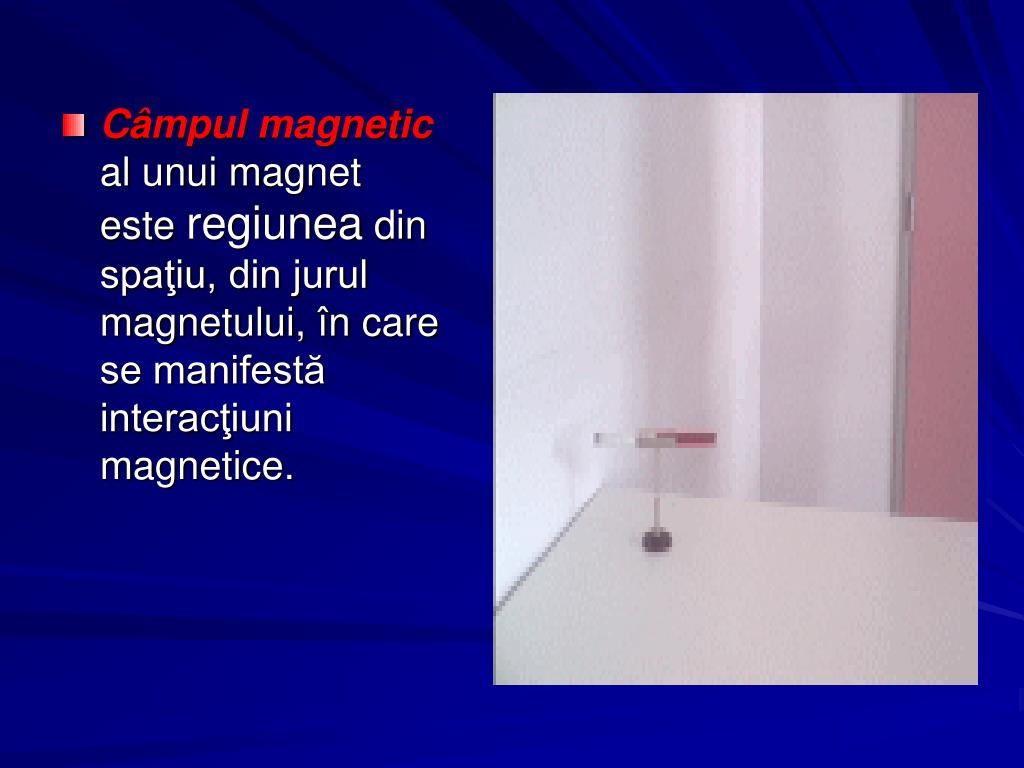 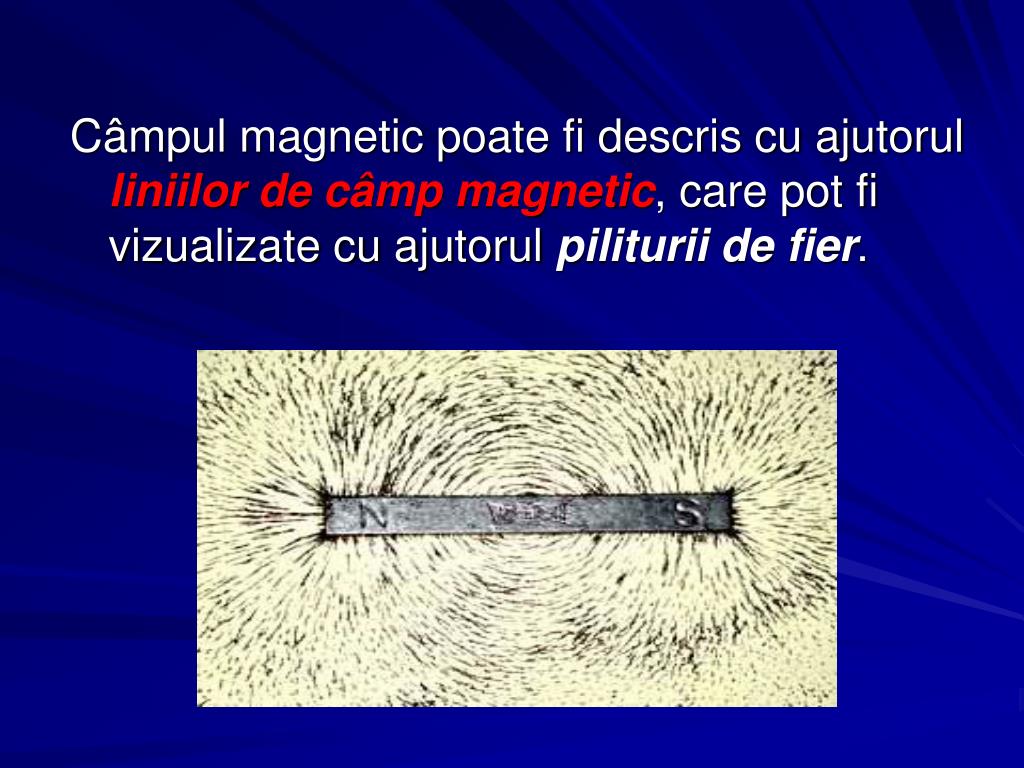 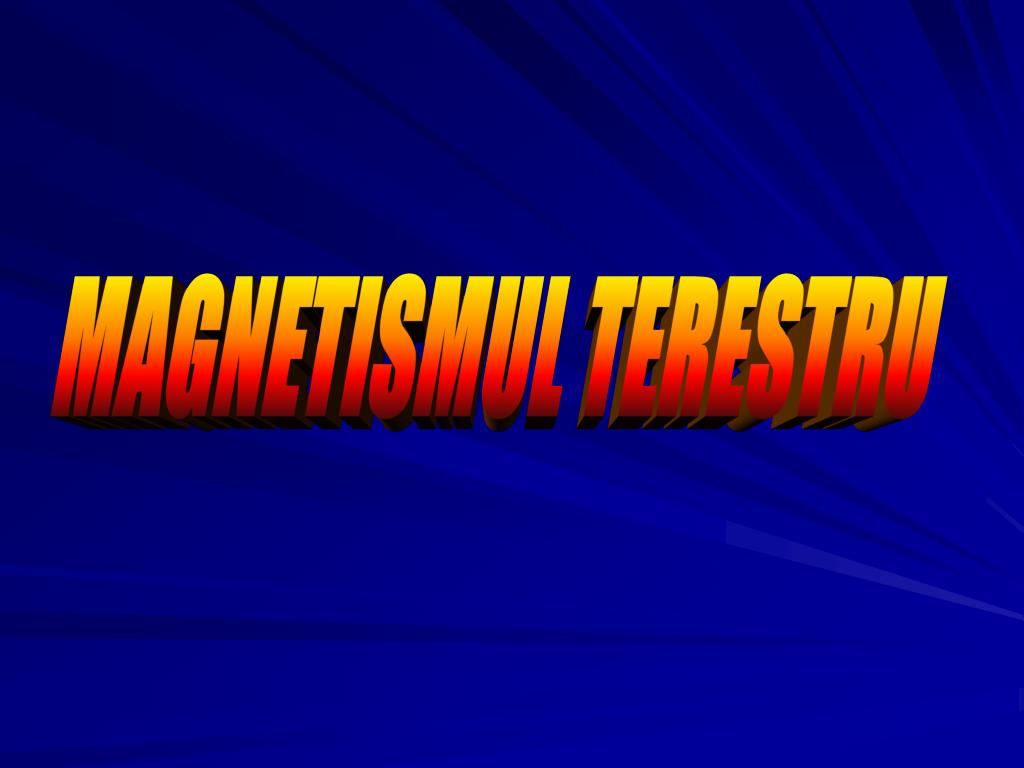 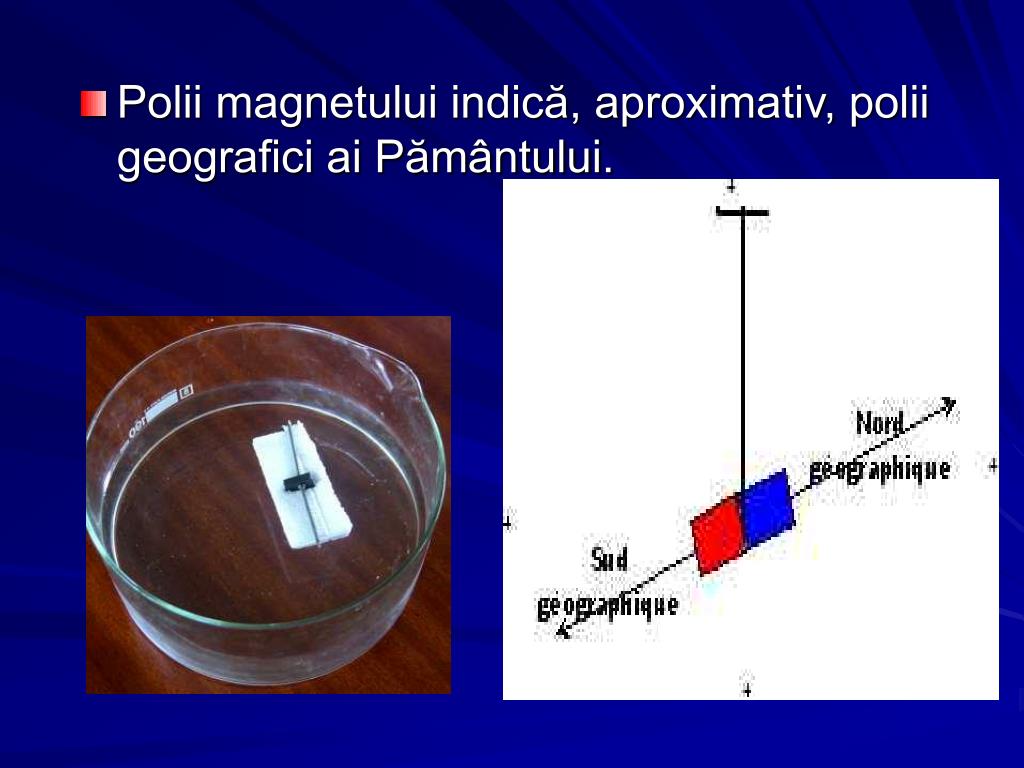 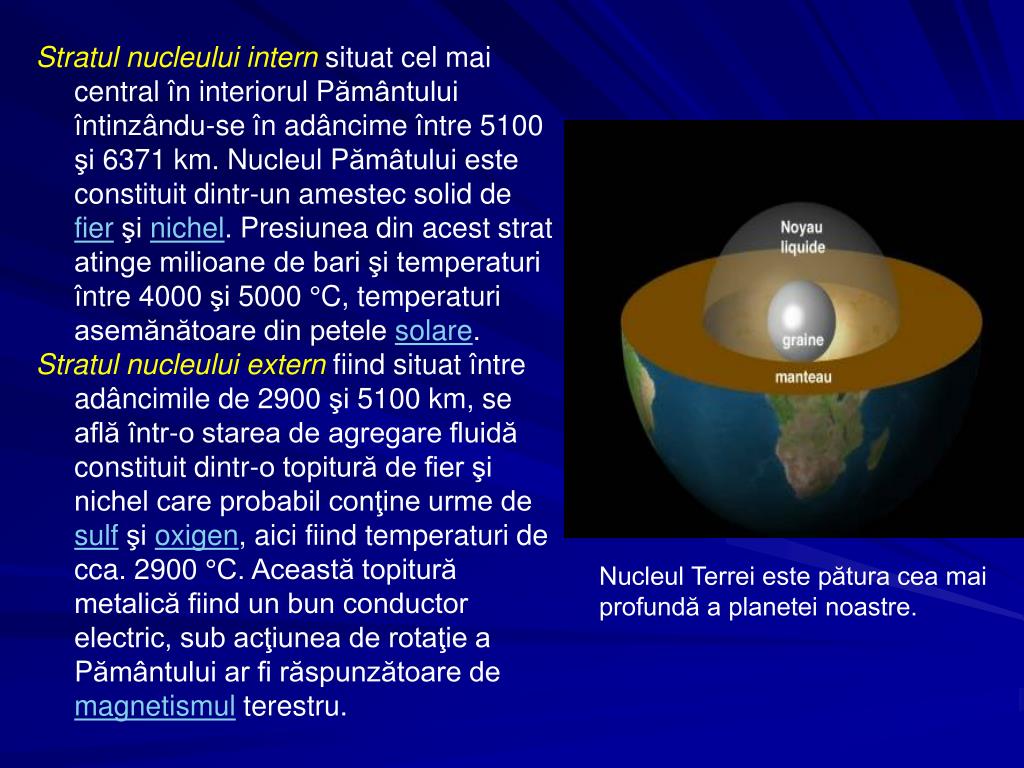 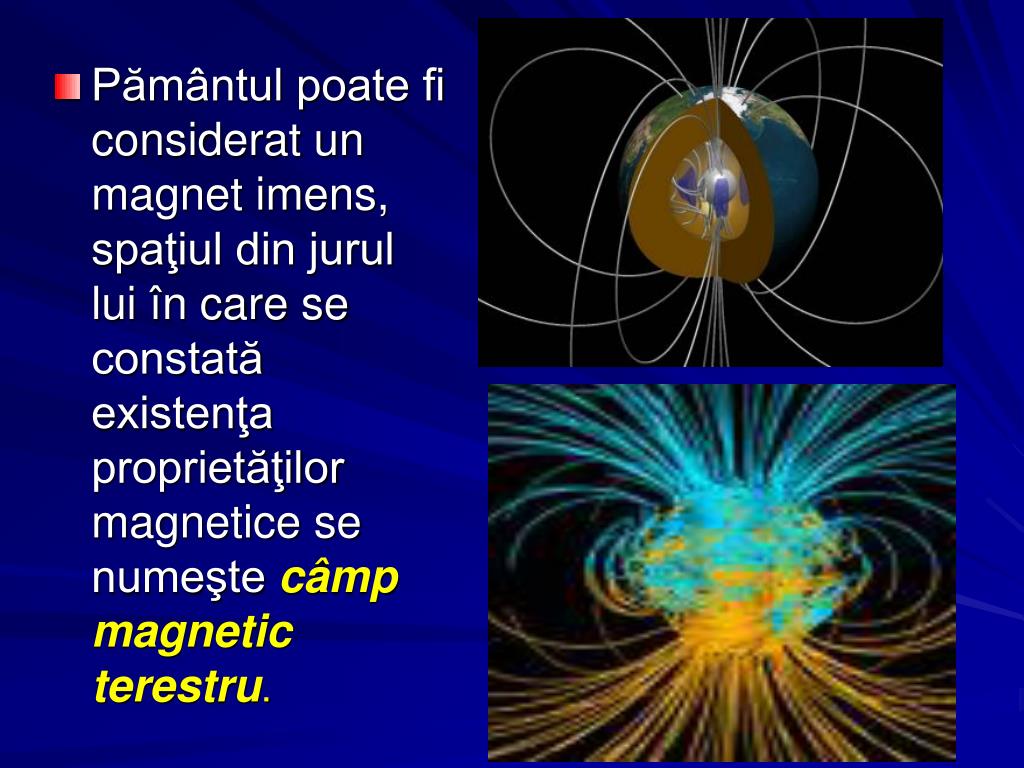 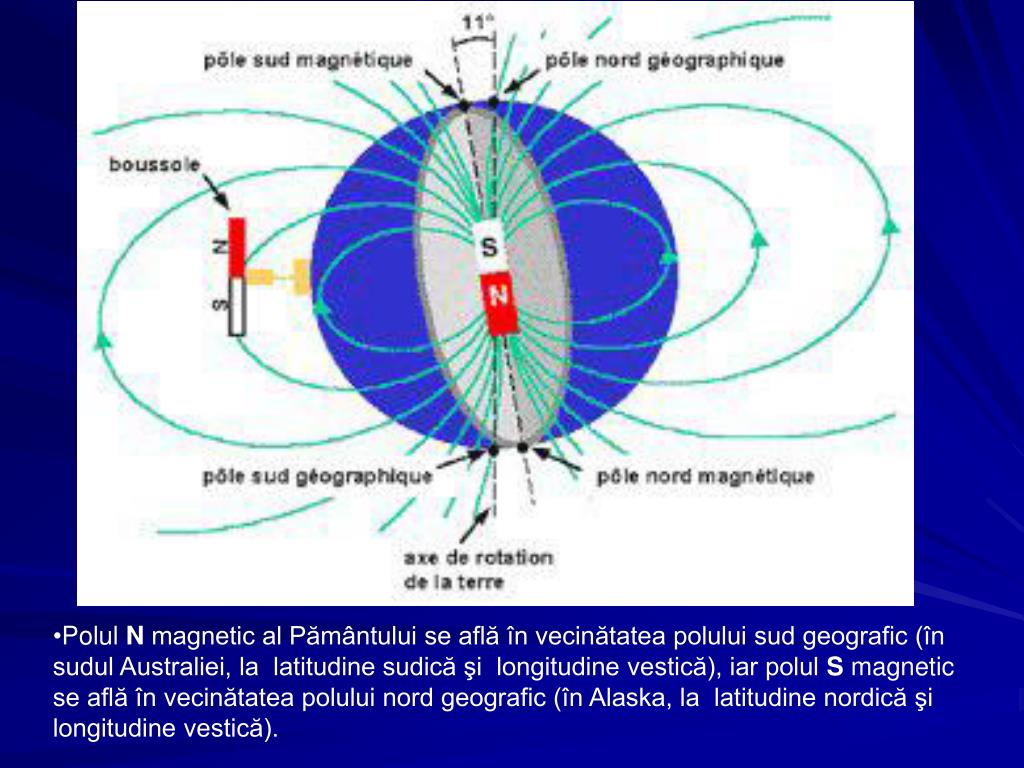 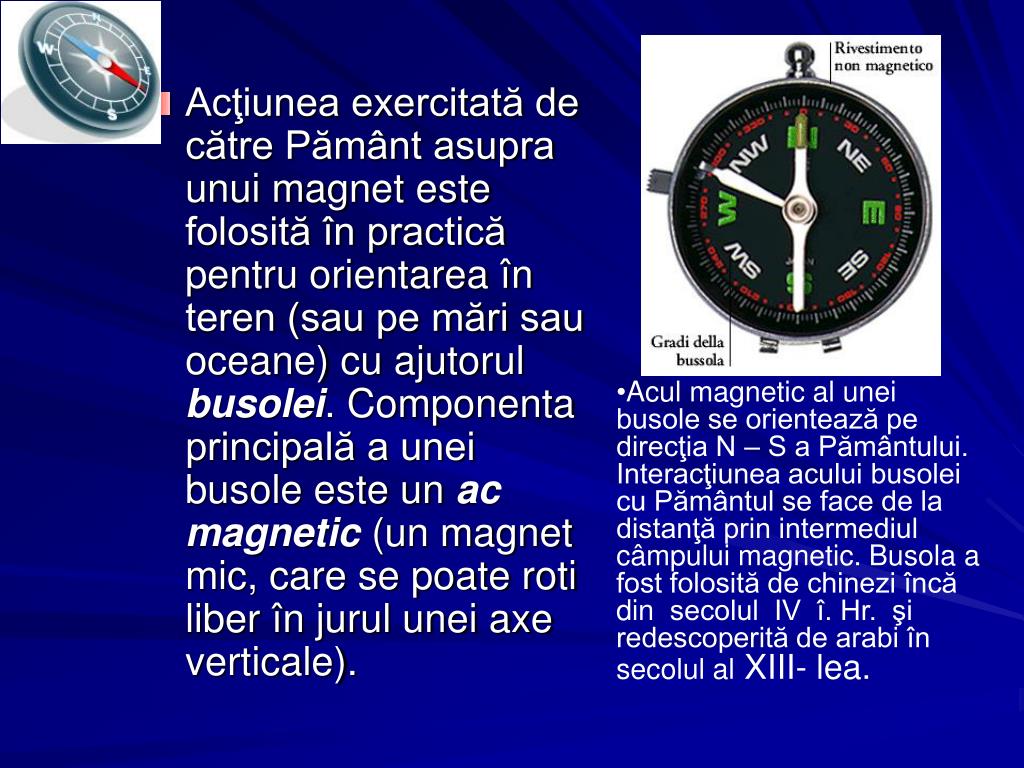